Epic of Gilgamesh
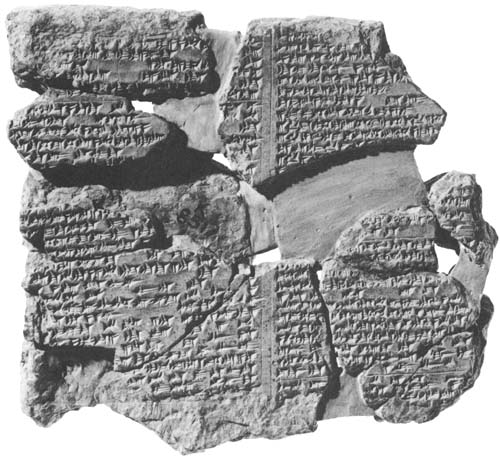 Cuneiform
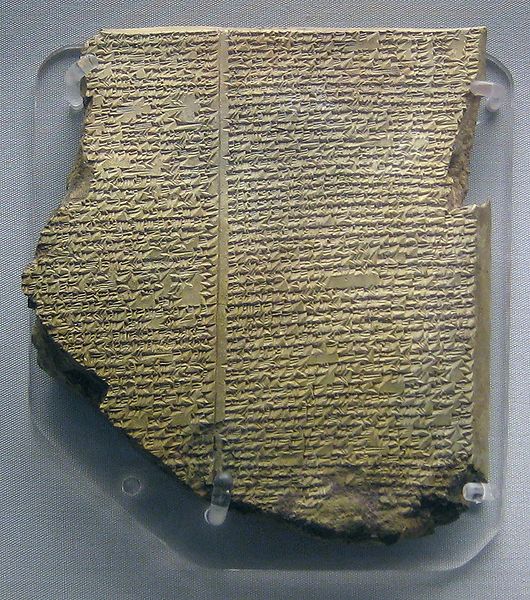 Sumerian Writing



Scribes  - Writers
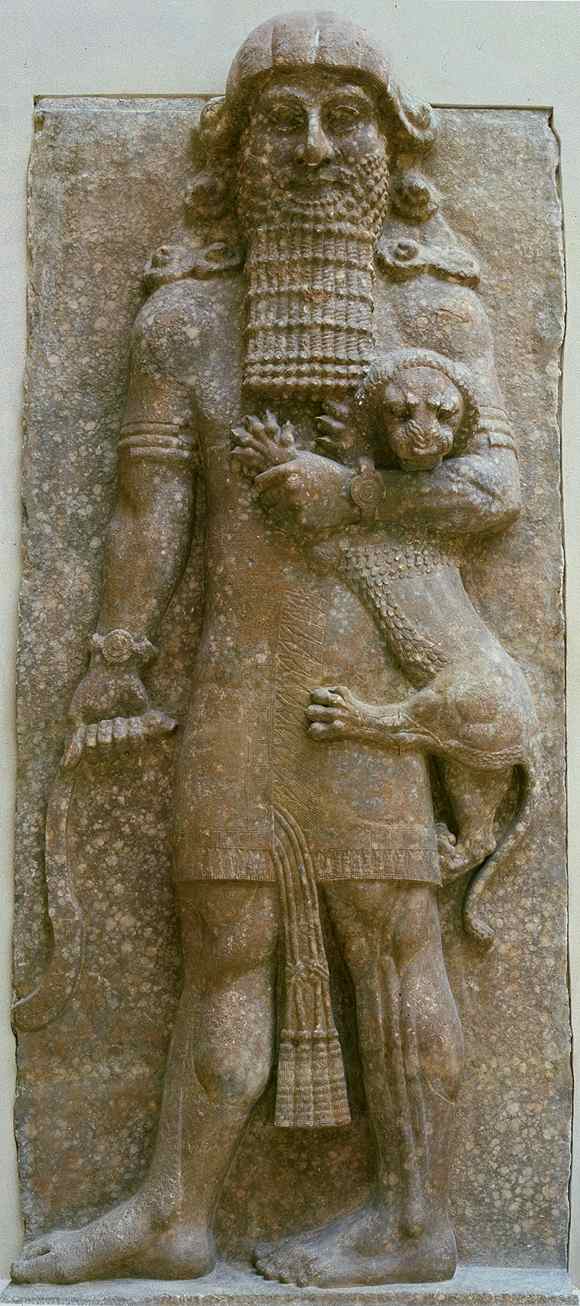 Gilgamesh  
King of Uruk
Gilgamesh and Enkidu
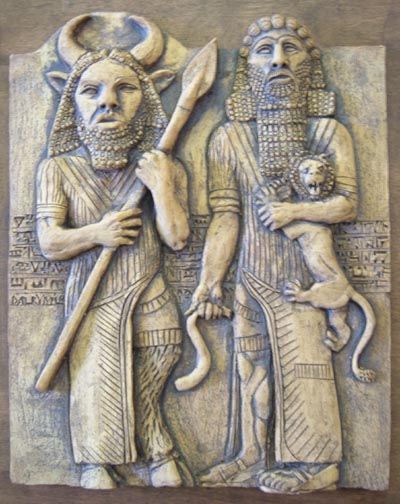 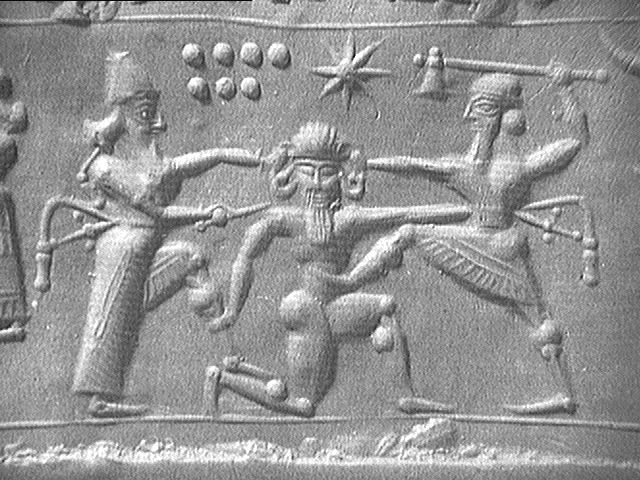 Humbaba
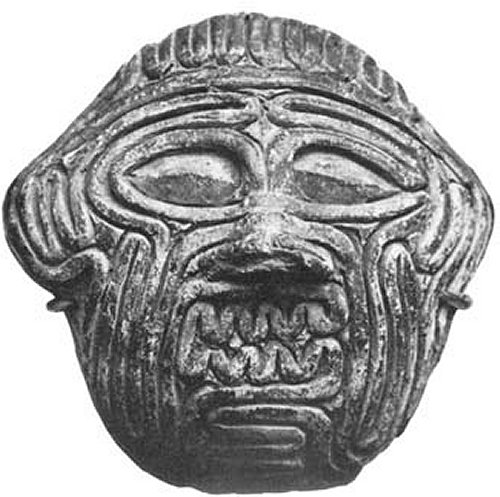 Clay mask made to look like wound up intestines.
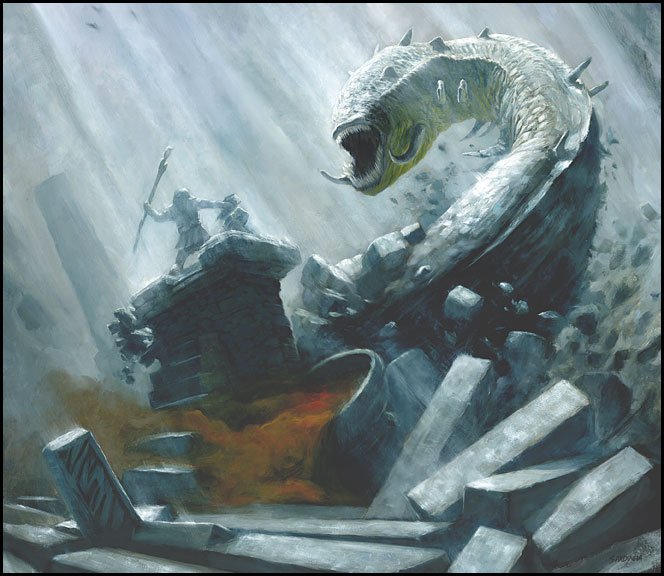 Gilgamesh and Enkidu kill the bull of heaven
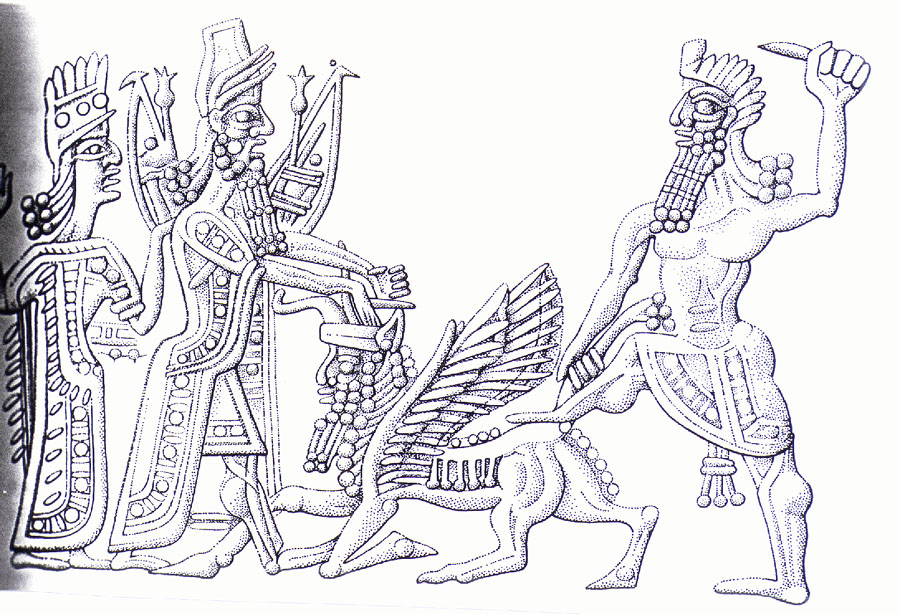 Death of Enkidu
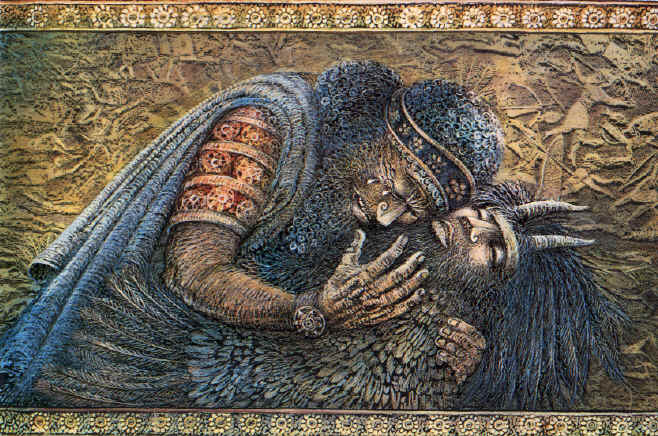 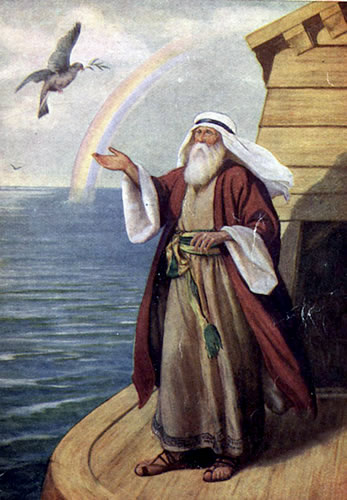 Utnapishtim
Looking for immortality.

Finds Utnapishtim who survived the flood.

This part of the story matches Noah and the flood.
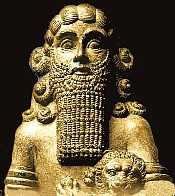